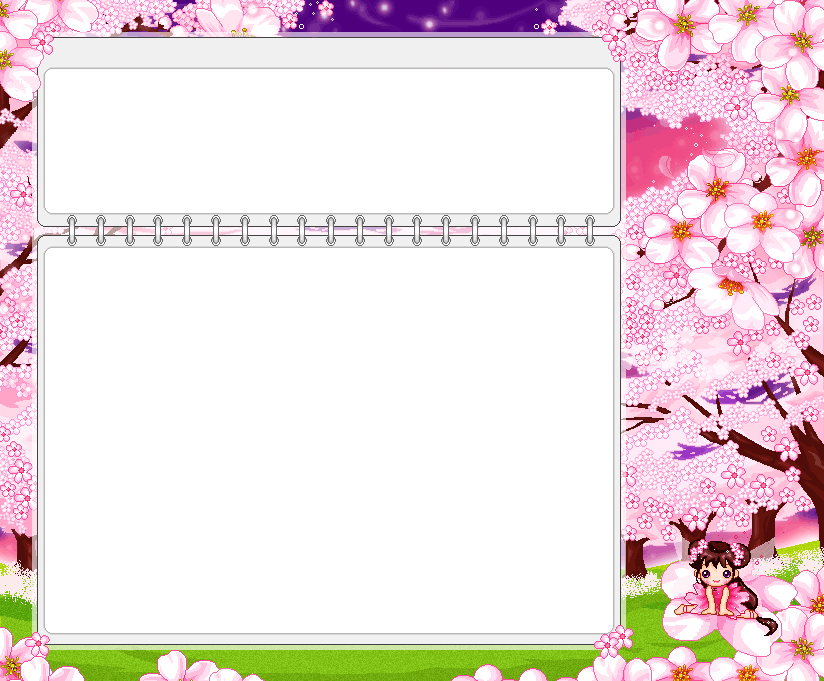 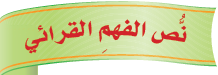 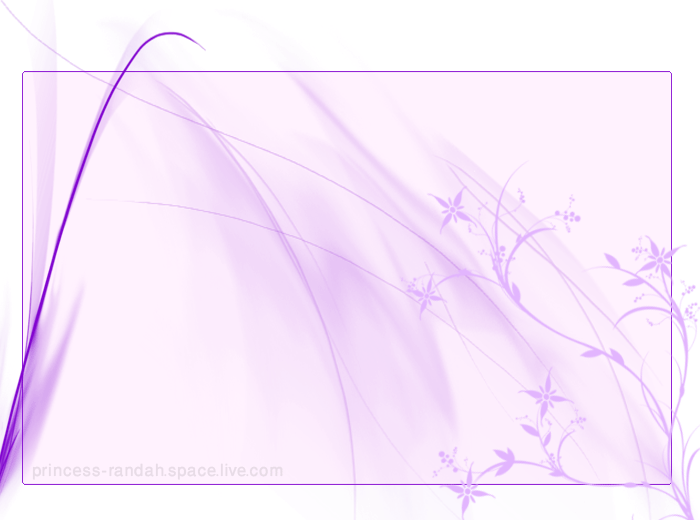 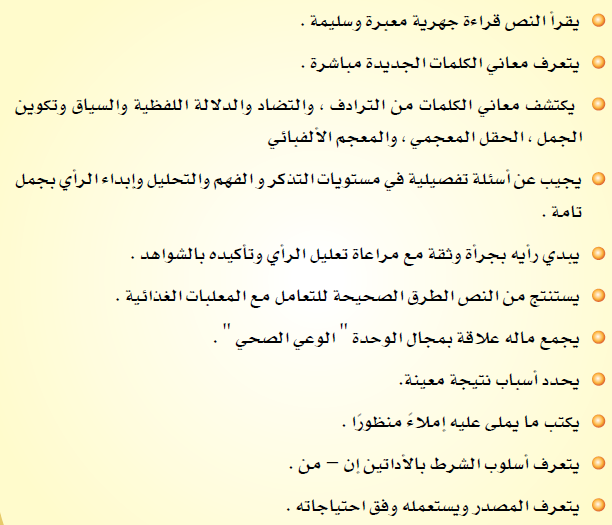 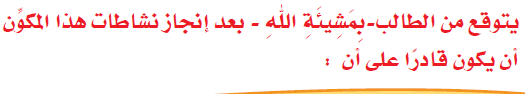 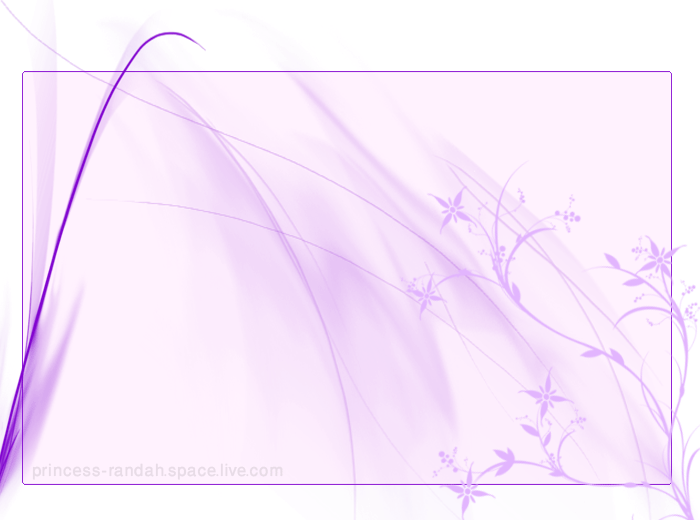 قبل قراءة الدرس حاولي الإجابة عن الأسئلة التالية:
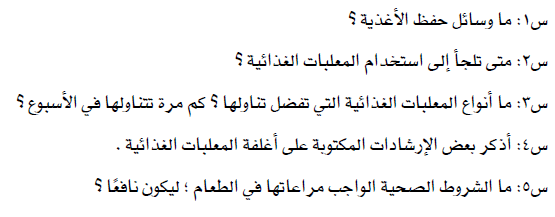 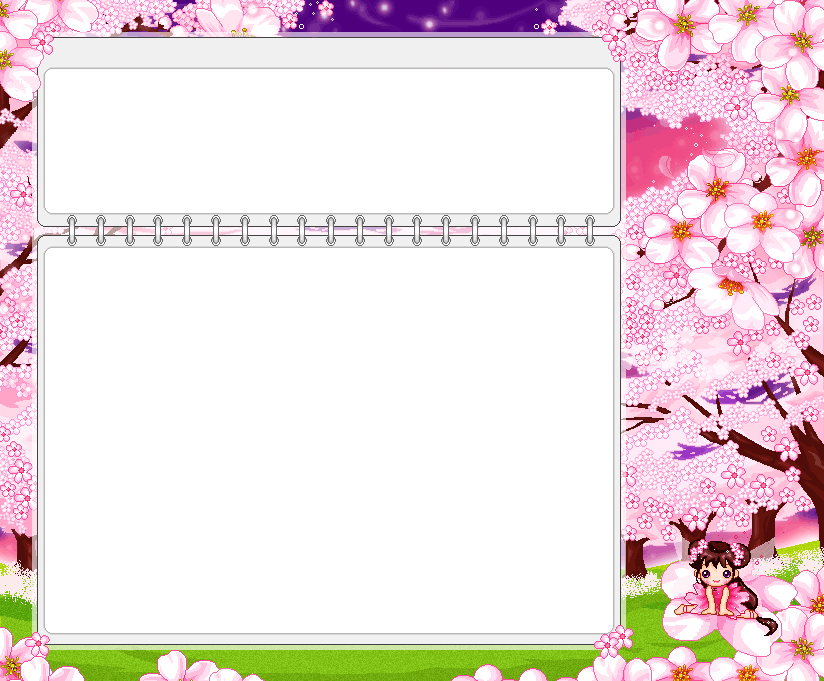 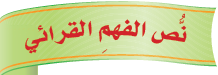 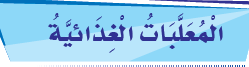 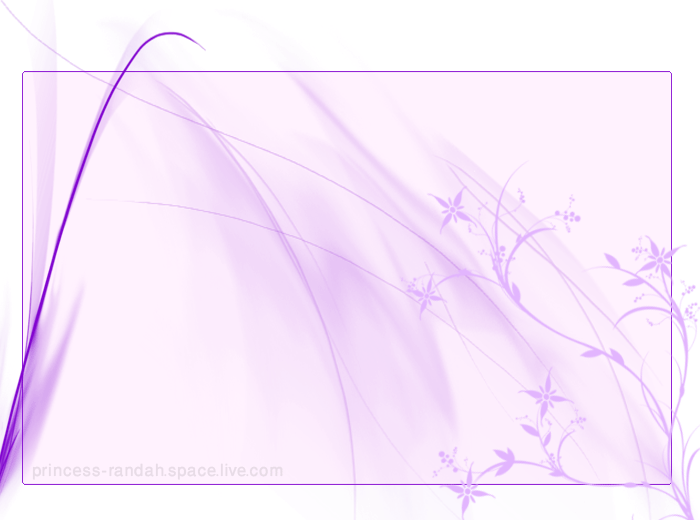 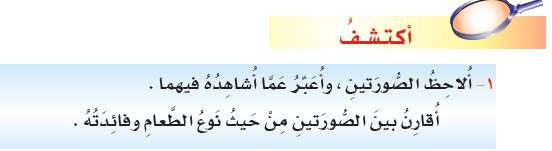 نشاط ثنائي (3) دقائق
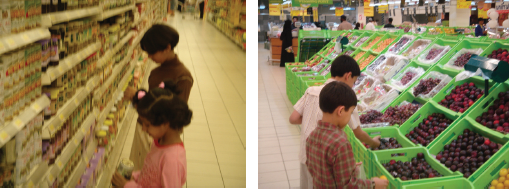 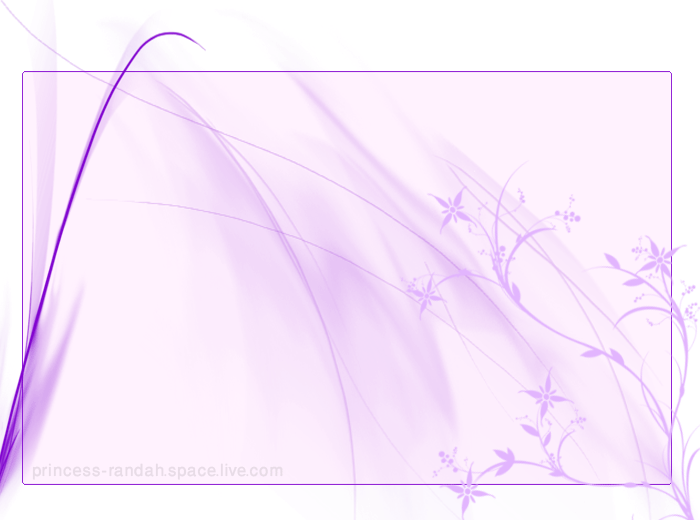 نشاط فردي(5) دقائق
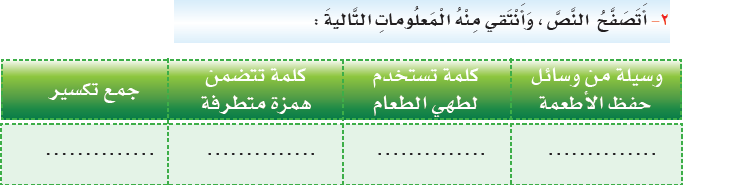 الأغذية
الصدأ
التعليب
الطبخ
الجيوش
الماء
التجميد
الأوقات
القضاء
التبريد
المناطق
اللحوم
الغذاء
الأغطية
الأوعية
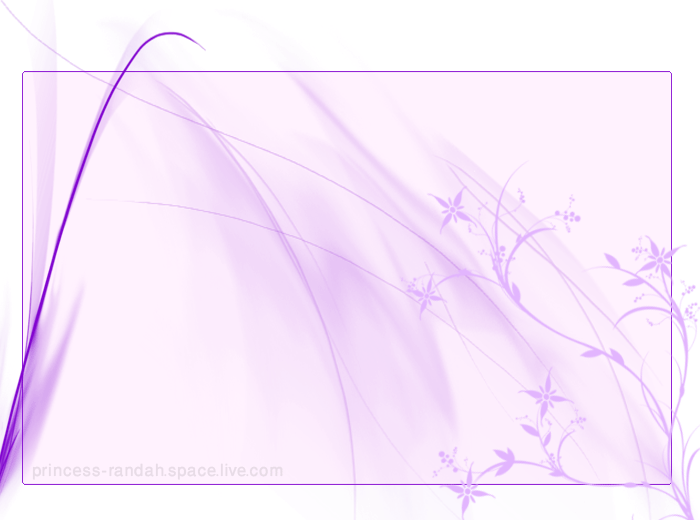 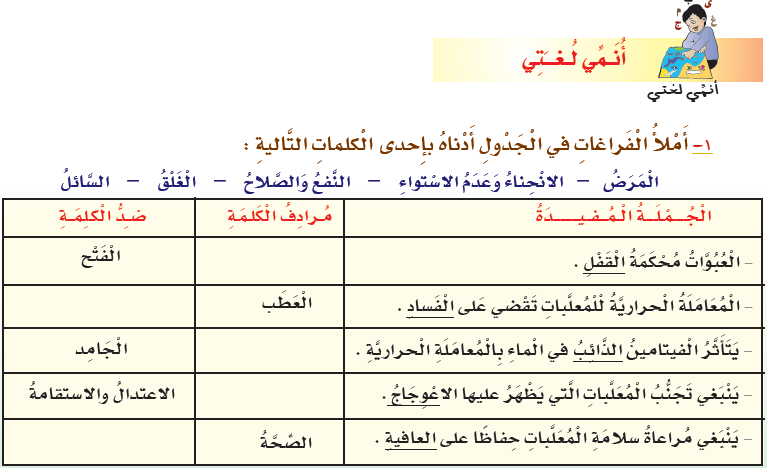 نشاط جماعي(دقيقتان)
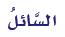 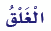 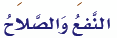 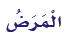 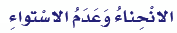 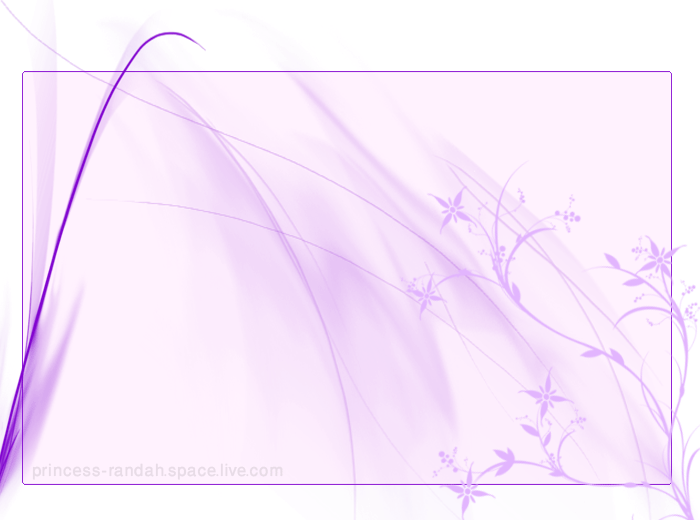 نشاط ثنائي (4) دقائق
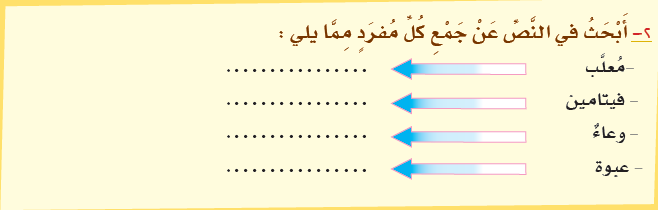 معلبات
فيتامينات
أوعية
عبوات
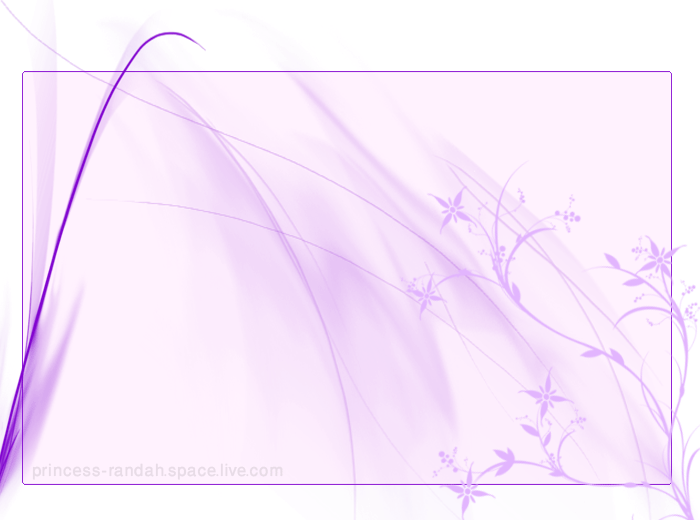 نشاط فردي (4) دقائق
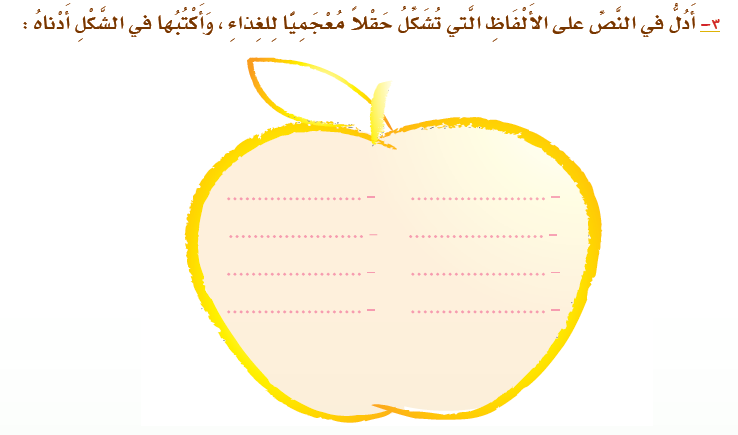 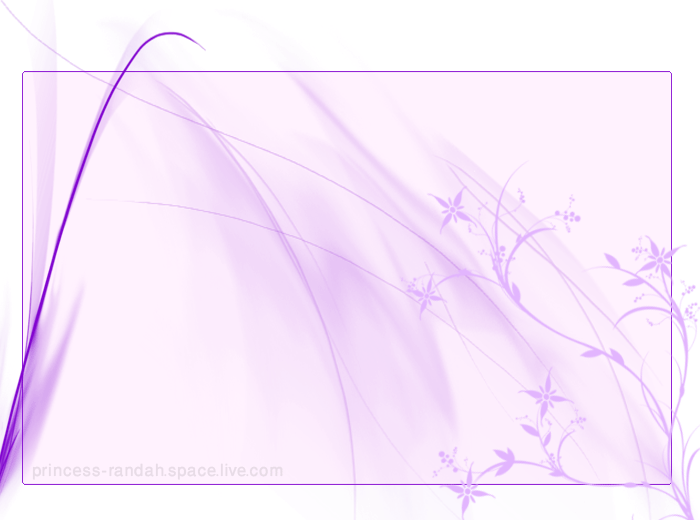 نشاط فردي (دقيقة واحدة)
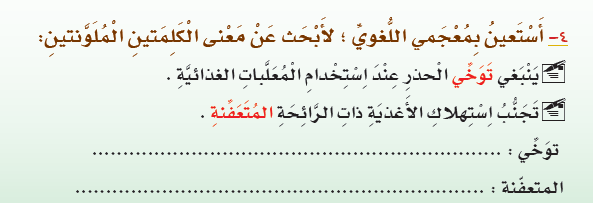 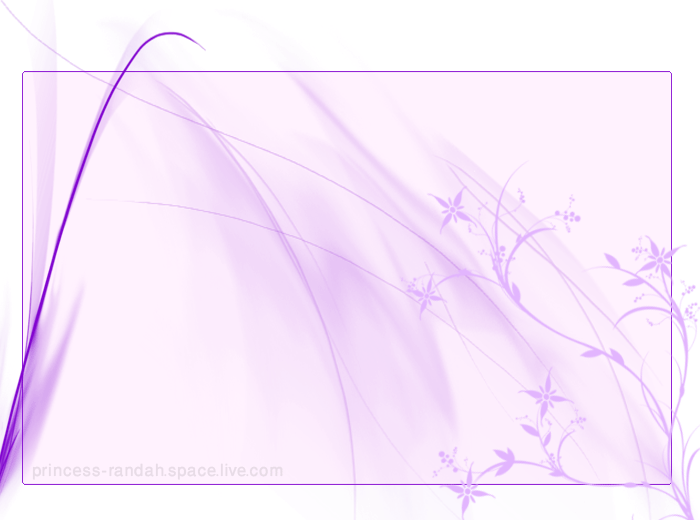 نشاط جماعي (4دقائق)
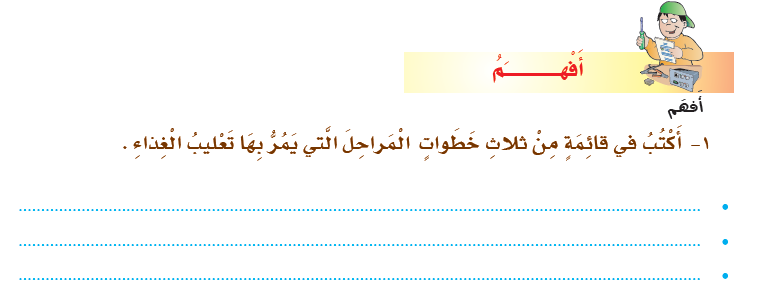 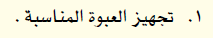 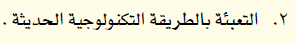 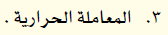 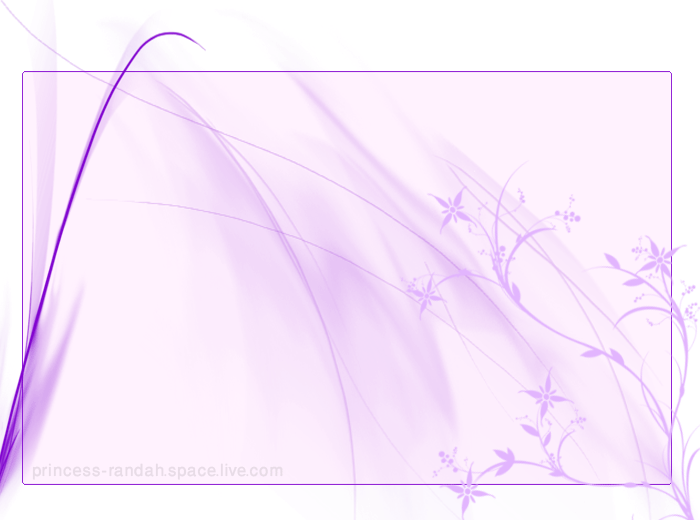 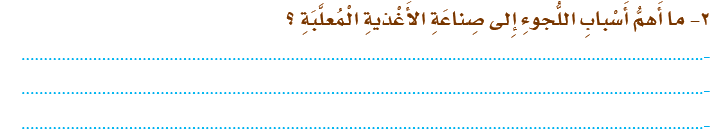 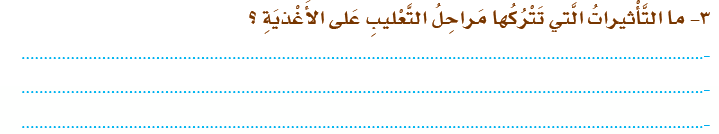 حدوث تغيرات في الصفات الطبيعية للغذاء
تقل قيمة الفيتامينات الغذائية.
تتأثر النكهة,
يتغير اللون,
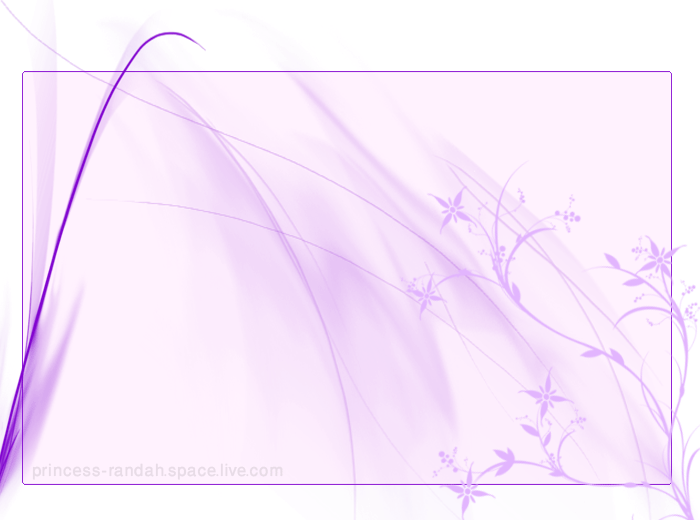 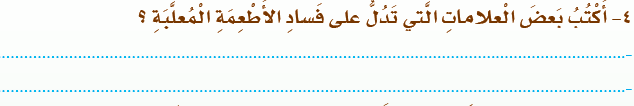 الاعوجاج,
الرائحة الكريهة,
الانتفاخ,
تغير اللون,
الصدأ,
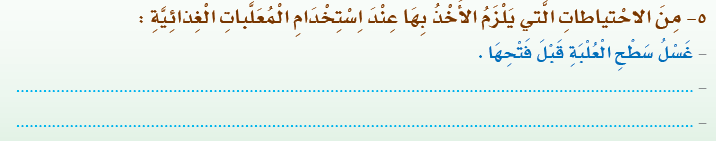 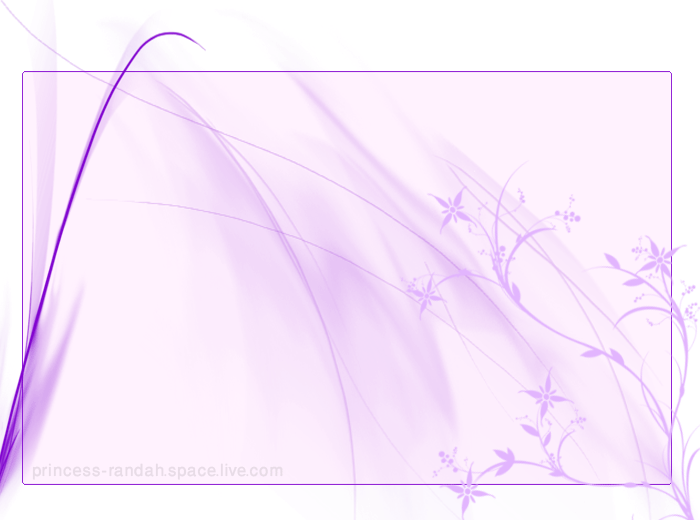 نشاط ثنائي (3 دقائق)
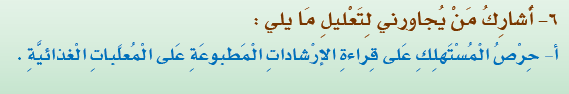 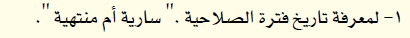 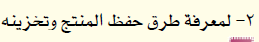 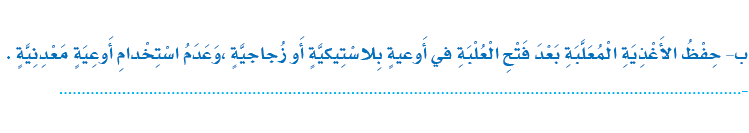 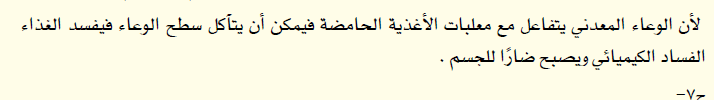 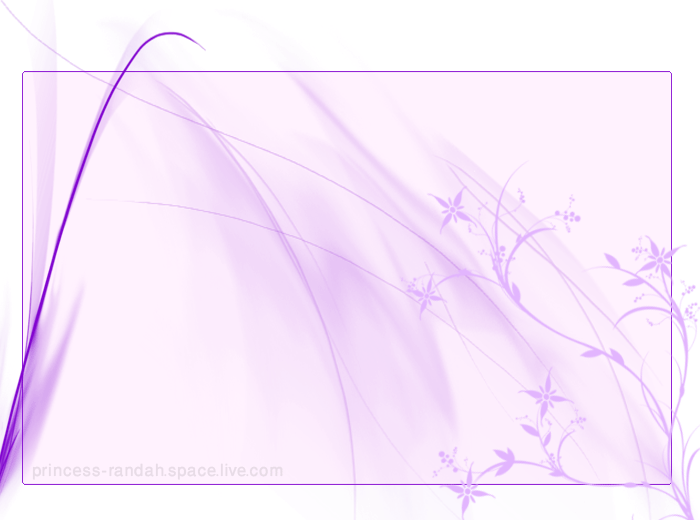 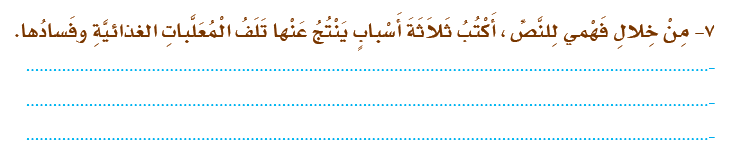 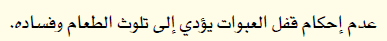 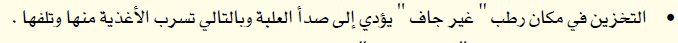 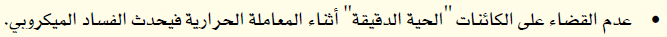 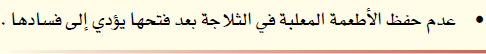 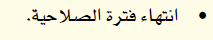 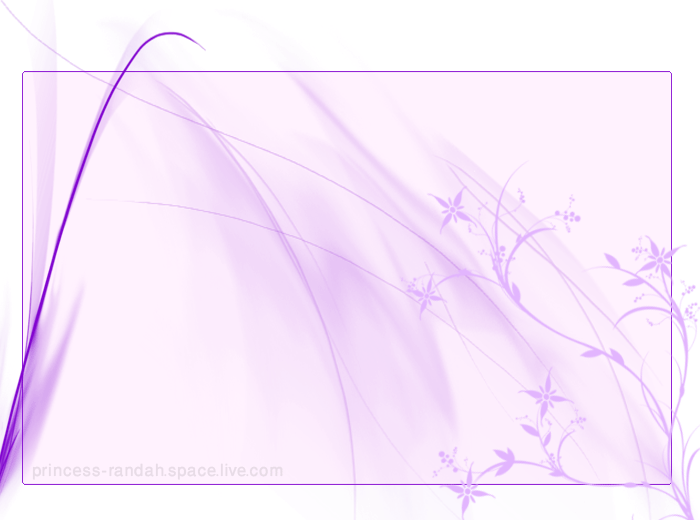 معلومات للفائدة
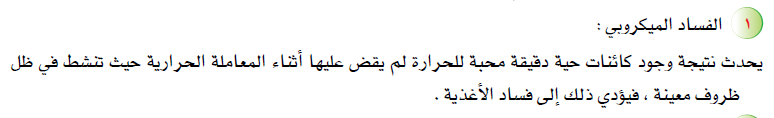 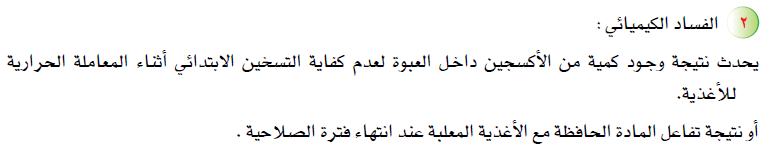 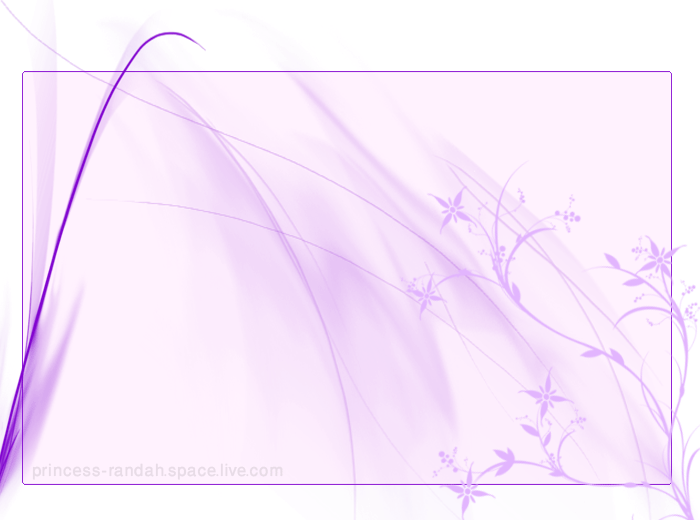 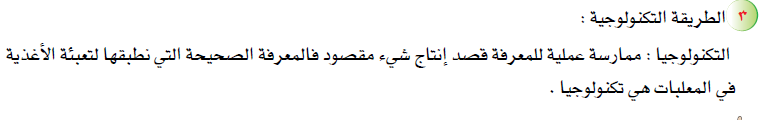 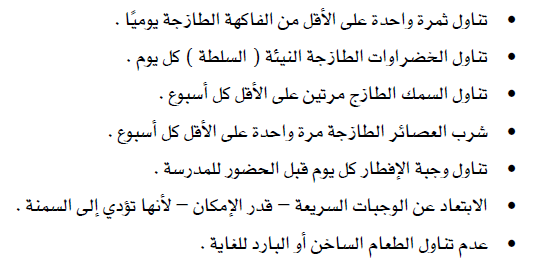 نصائح هامة
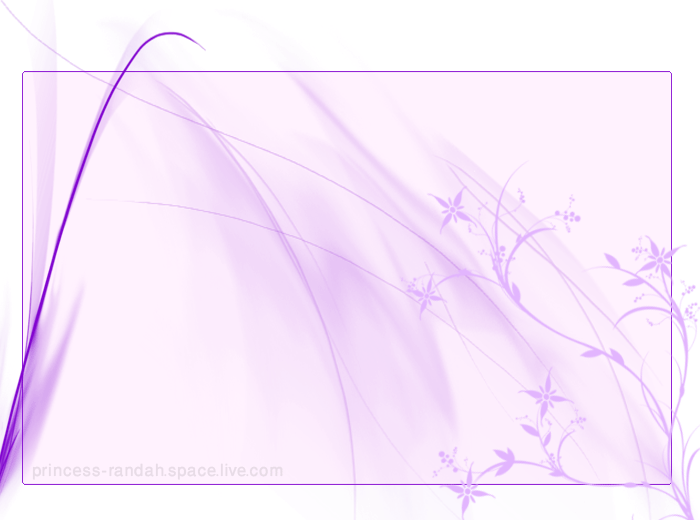 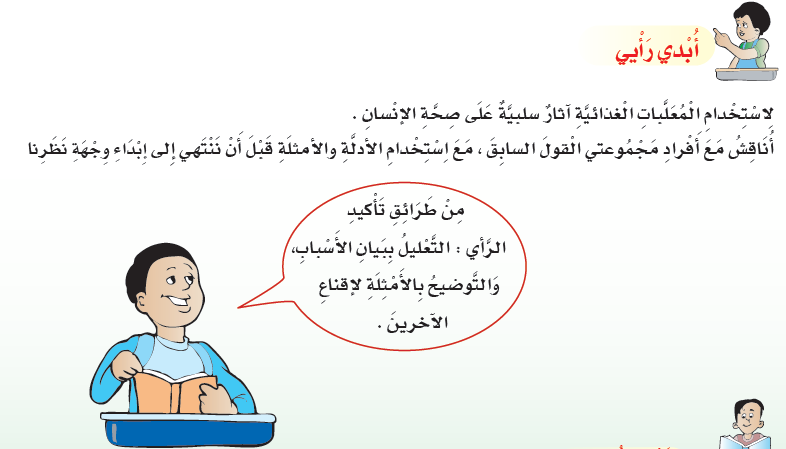 نشاط جماعي ( 5دقائق)
الإجابة من كل المجموعات 
عن طريق القائد بعد مناقشة جميع 
أفرادها
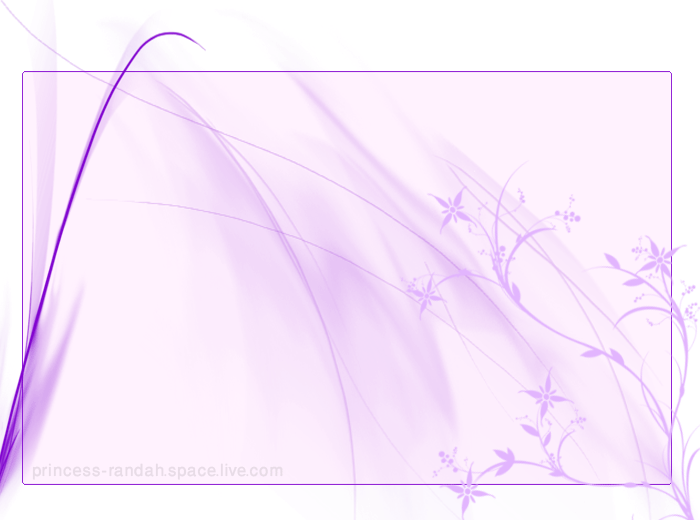 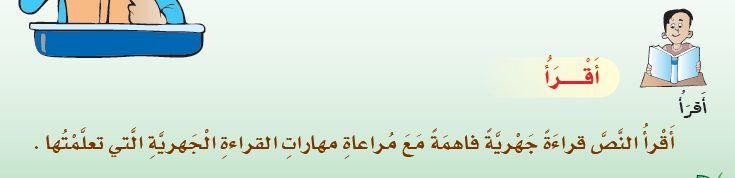 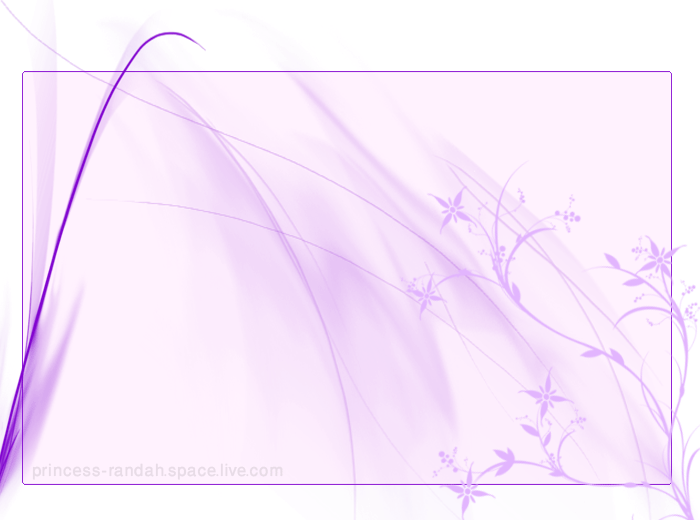 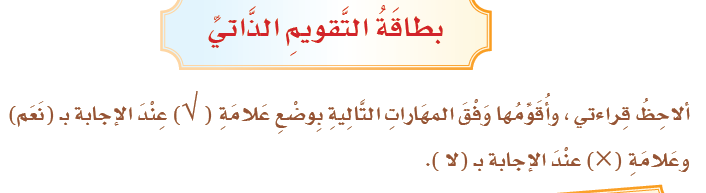 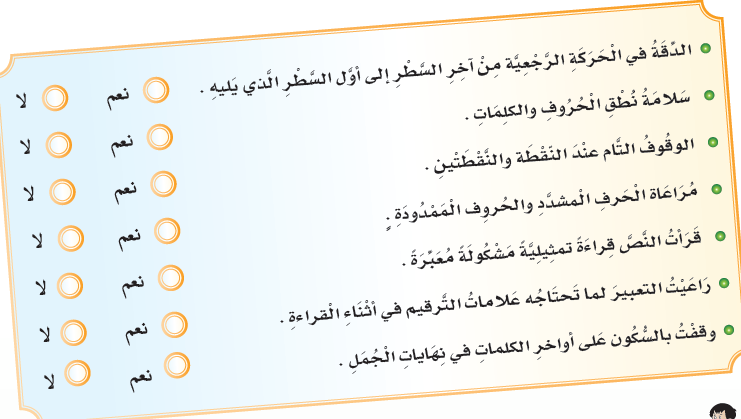 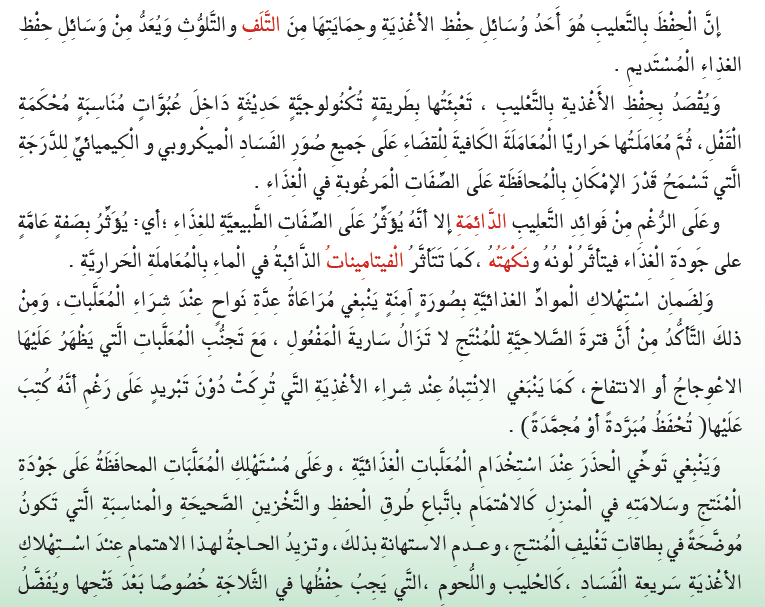 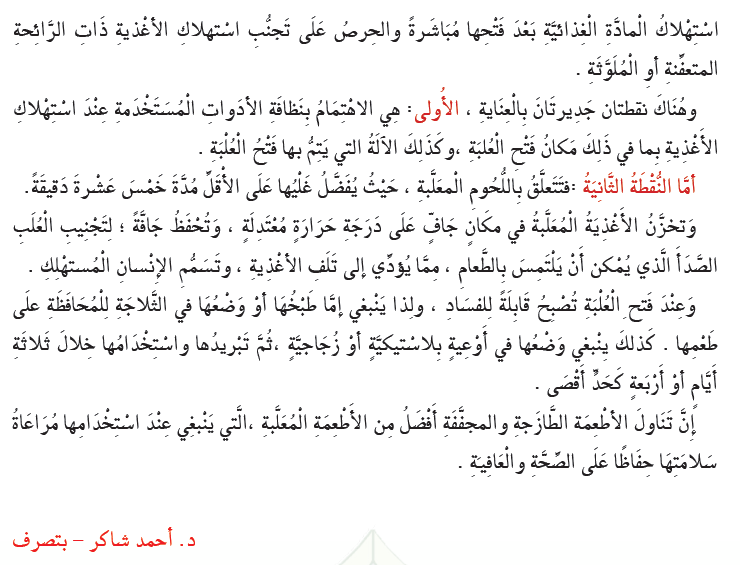 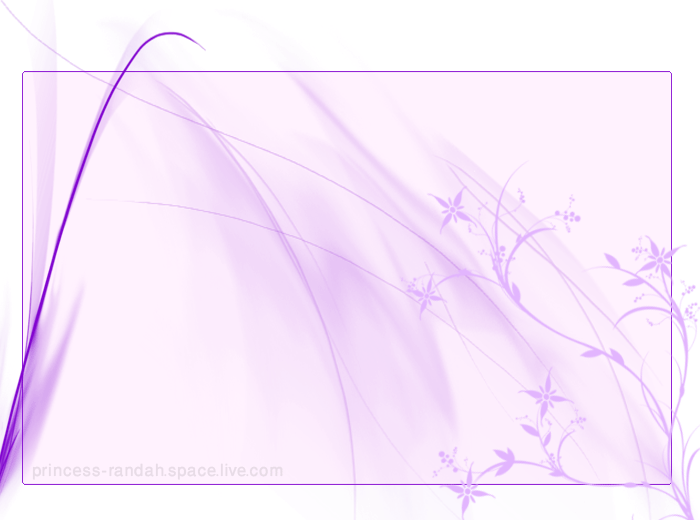 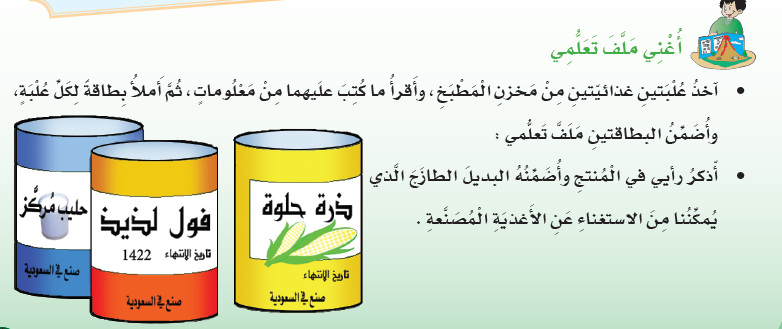 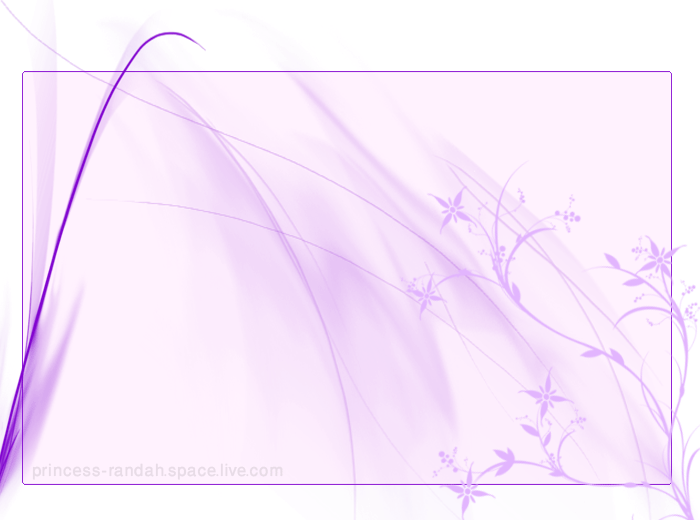 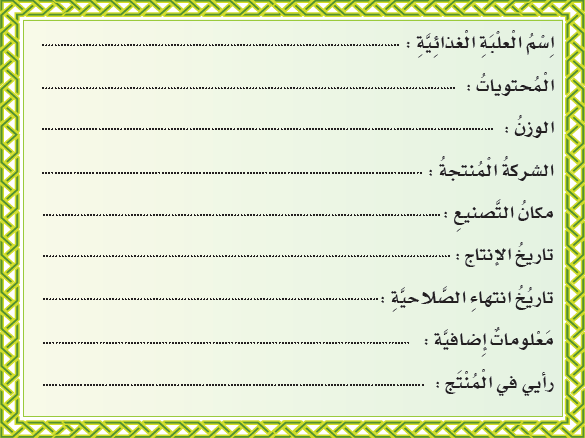